4/C’Lİ PERSONEL İŞE GİRİŞ VE İŞTEN AYRILIŞ İŞLEMLERİ
http://www.sgk.gov.tr/
  
E-SGK

DİĞER UYGULAMALAR

SİGORTALI İŞE GİRİŞ VE İŞTEN ÇIKIŞ BİLDİRGESİ

HİZMET AKDİ İLE ÇALIŞANLAR
SGK tarafından kuruma 4/C’li personeller için verilen E-Bildirge Kullanıcı Bilgileri ile giriş yapılacak.
4/C’Lİ PERSONEL İŞE GİRİŞ İŞLEMLERİ
Kimlik No bölümüne göreve başlatılacak personelin Kimlik Numarası yazılacak.
İşe Giriş Tarihi: 
İşlem tarihinden bir sonraki tarih olmak zorundadır. 
Örnek:
İşlem Tarihi: 11/05/2016
İşe Giriş Tarihi : 12/05/2016
Ancak Pazartesi günü yapılan işlemlerde işlem tarihi ve göreve başlama tarihi aynı verilir.
Cuma günü yapılan işlemlerde işe başlama tarihi bir sonraki hafta Pazartesi günü tarihi seçilmelidir.
Sigorta Kolu: 
      0-Tüm Sigorta Kolları (Zorunlu) seçilecek.
Özürlülük Kodu:
     Engelli Raporu olanlarda «Evet», yoksa «Hayır» 
    seçilecek.
Eski Hükümlü:
     Geçmişte hükümlülüğü varsa «Evet», yoksa «Hayır» 
     seçilecek.
Öğrenim Durumu, Mezuniyet Yılı ve Bölümü:
      İlgilinin diploma vb. belgelerindeki bilgiler yazılacak.
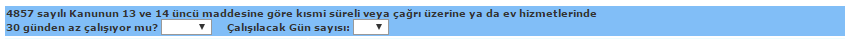 30 günden az çalışıyor mu? seçeneği «HAYIR» seçilecek. Çalışılacak gün sayısı boş olacak.
İş yerinin Çalışma ve Sos. Güvenlik Başkanlığı İş Kolu:
        17- Ticaret, Büro, Eğitim ve Güzel Sanatlar seçeneği seçilecek.
Sigortalı Meslek Adı:
      Hizmetli (Kamu Kurum Kuruluşları) seçilecek.
2821 SK gereğince belirlenen sigortalının görev kodu:
      Diğerleri seçeneği seçilecek.
Sigortalı Adres Bilgileri:
   İlgilinin  ikamet ve diğer bilgileri yazılacak.
İstisnai Durum Bildirim Tablosu:
“4447 sayılı Yasa uyarınca işsizlik sigortasına tabi olmayan personel” kısmı işaretlenecek.

Girilen bilgiler kontrol edildikten sonra, İLERİ butonuna tıklanarak, bir sonraki ekrana geçilir, sayfanın altındaki «İşe Giriş Bildirgesini Onaylamak İçin Buraya Tıklayınız» butonuna tıklanarak işe giriş onaylanır ve İşe Giriş Belgesi 2 Adet yazdırılır. İlgili bölümler işe başlayan ve kurum yetkilisi tarafından imzalanır. Bir nüshası ilgiliye teslim edilir.
4/C’Lİ PERSONEL  İŞTEN ÇIKIŞ İŞLEMLERİ
ÖNEMLİ NOT: 4/C’li personel işten ayrılış işlemleri görevden ayrılma tarihinden itibaren 10 gün içerisinde tamamlanmak zorundadır. Aksi halde SGK tarafından cezai işlem uygulanmaktadır.
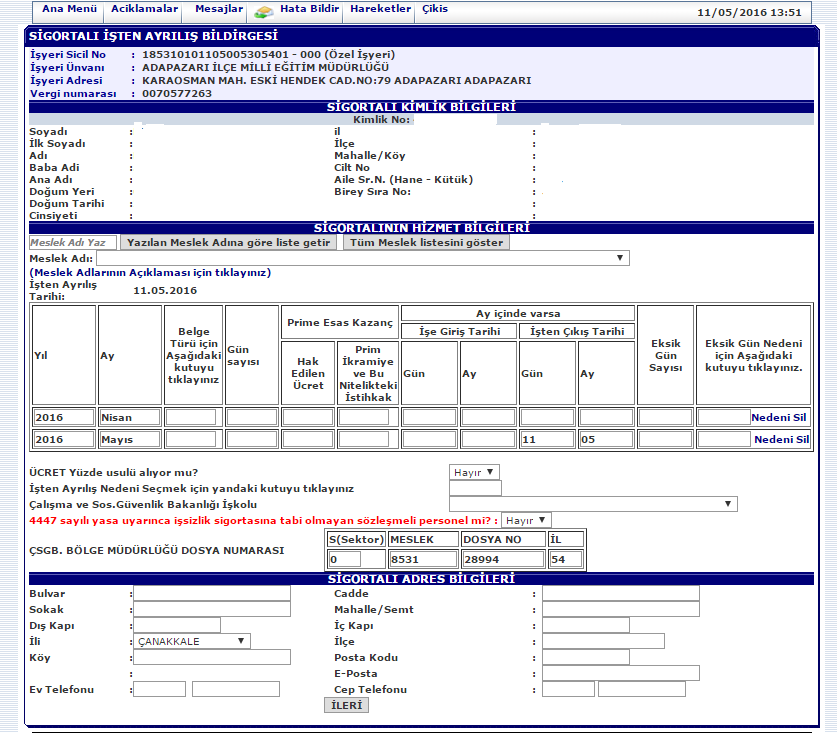 Meslek Adı:
İlgilinin ilk göreve başlarken seçilen meslek adı seçilecek.
.



İşten ayrılış işlemi yapılacak personelin ayrıldığı ay ve bir önceki aya ait bilgiler kullanılmaktadır. 
Belge Türü:
Belge türü yazan kutucuğa tıklanarak 13 numara seçilecek.
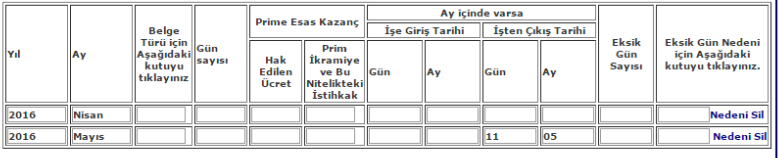 Gün Sayısı:
	İlgili aylara ait ödenmiş prim günü sayıları yazılacak. 
Hak Edilen Ücret:
	İlgili aylara ait e-bildirgedeki PEK (Prime Esas Kazanç) tutarları girilecek.
Eksik Gün Sayısı:
	Kişiler 30 gün çalıştığından eksik gün 0 olacak	
Eksik Gün Nedeni: 
	Boş geçilecek, herhangi bir işlem yapılmayacak.
Ücret yüzde usulü alıyor mu?
	Bu kısımda «Hayır» seçeneği işaretli kalacak.
İşten Ayrılış Nedeni:
	İşten ayrılış nedenini seçmek için kutucuk tıklanır uygun seçenek işaretlenir uygun seçenek yoksa 22-Diğer Nedenler seçeneği seçilir.
Çalışma ve Sos. Güvenlik Başkanlığı İş Kolu:
	17- Ticaret, Büro, Eğitim ve Güzel Sanatlar seçeneği seçilecek.
4447 sayılı yasa uyarınca işsizlik sigortasına tabi olmayan sözleşmeli personel mi?
             «EVET» Seçeneği seçilecek.




S(Sektor) bölümüne 1 yazılacak.

Sigortalı Adres Bilgileri:
	Sigortalı adres bilgileri ve diğer bilgiler girilir.
Girilen bilgiler kontrol edilip, İLERİ tuşuna tıklanır. Gelen ekrandan çıkış bildirgesi onaylanarak çıktısı alınır.
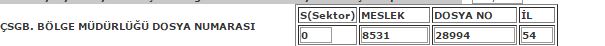